Magister App Ouder(s)
1
Maak kennis met Magister – mei 2022
Inloggen als ouder
U ontvangt als ouder/verzorger van de nieuwe school een eigen gebruikersnaam en wachtwoord voor een ouder-account (meestal een aantal weken na de start van het schooljaar).

Tip: Kijk tot die tijd mee met uw kind met oog op de huiswerkplanning.
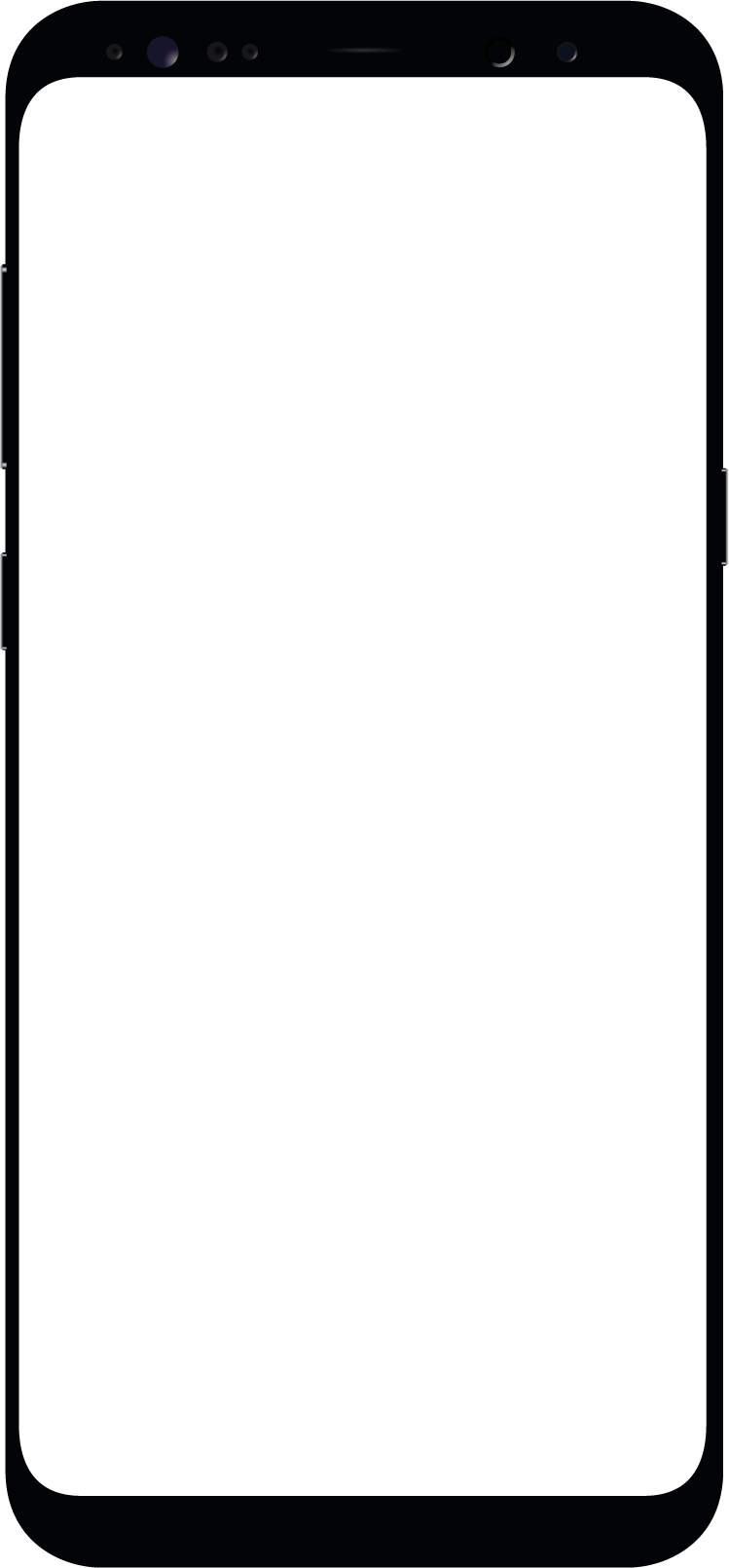 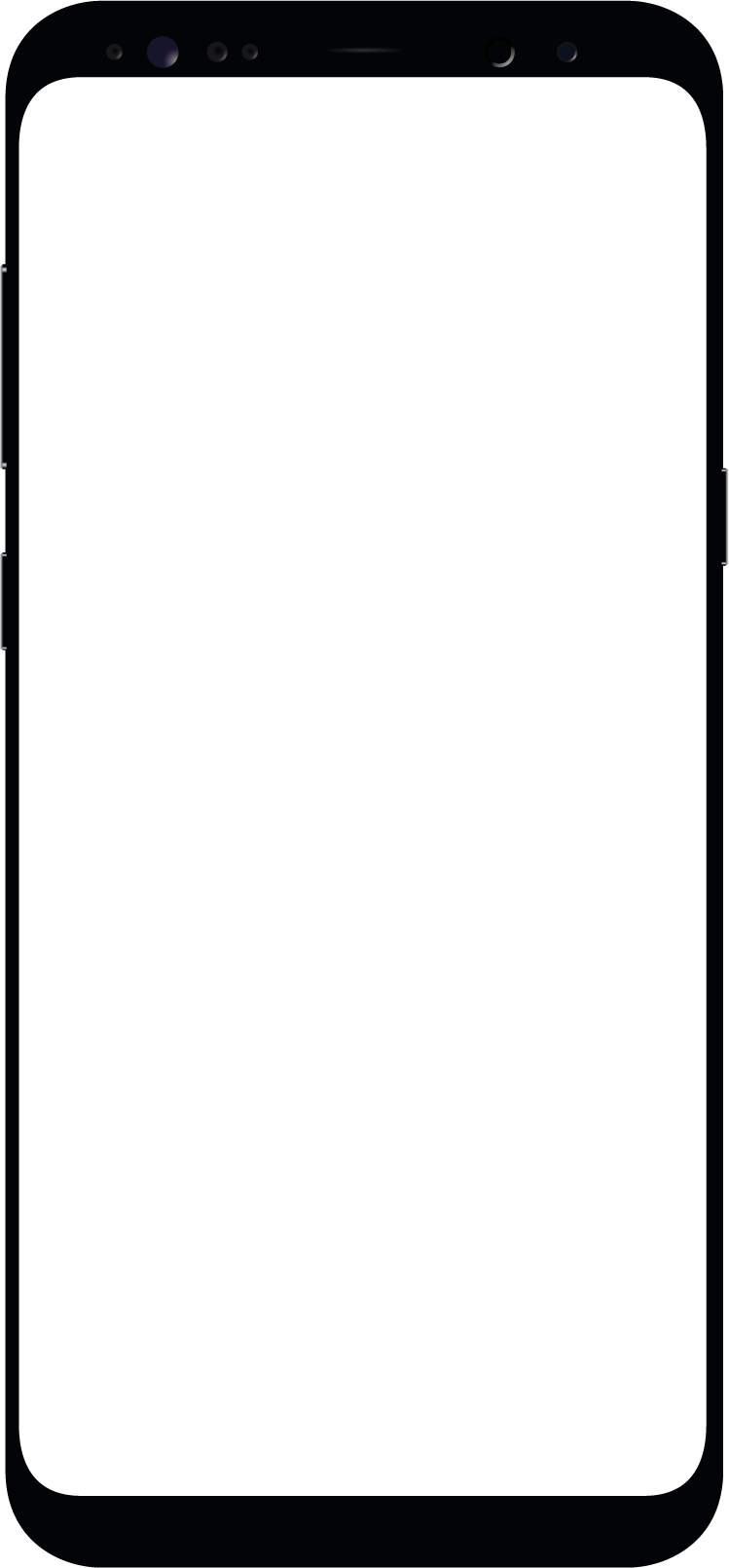 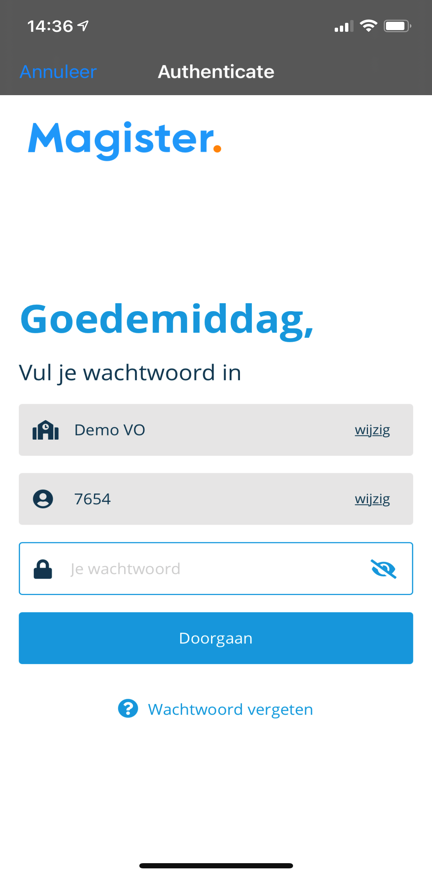 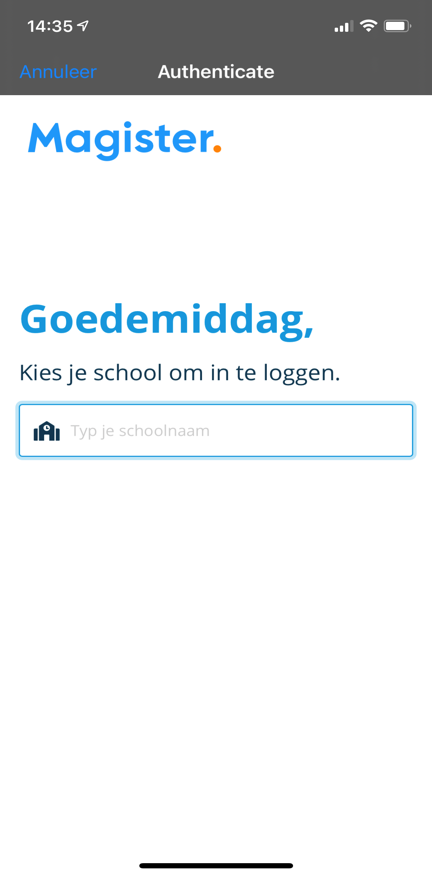 2
Maak kennis met Magister – mei 2022
Mijn gegevens (profiel)
Via ‘Mijn gegevens’ kunt u zelf uw gegevens aanpassen*.
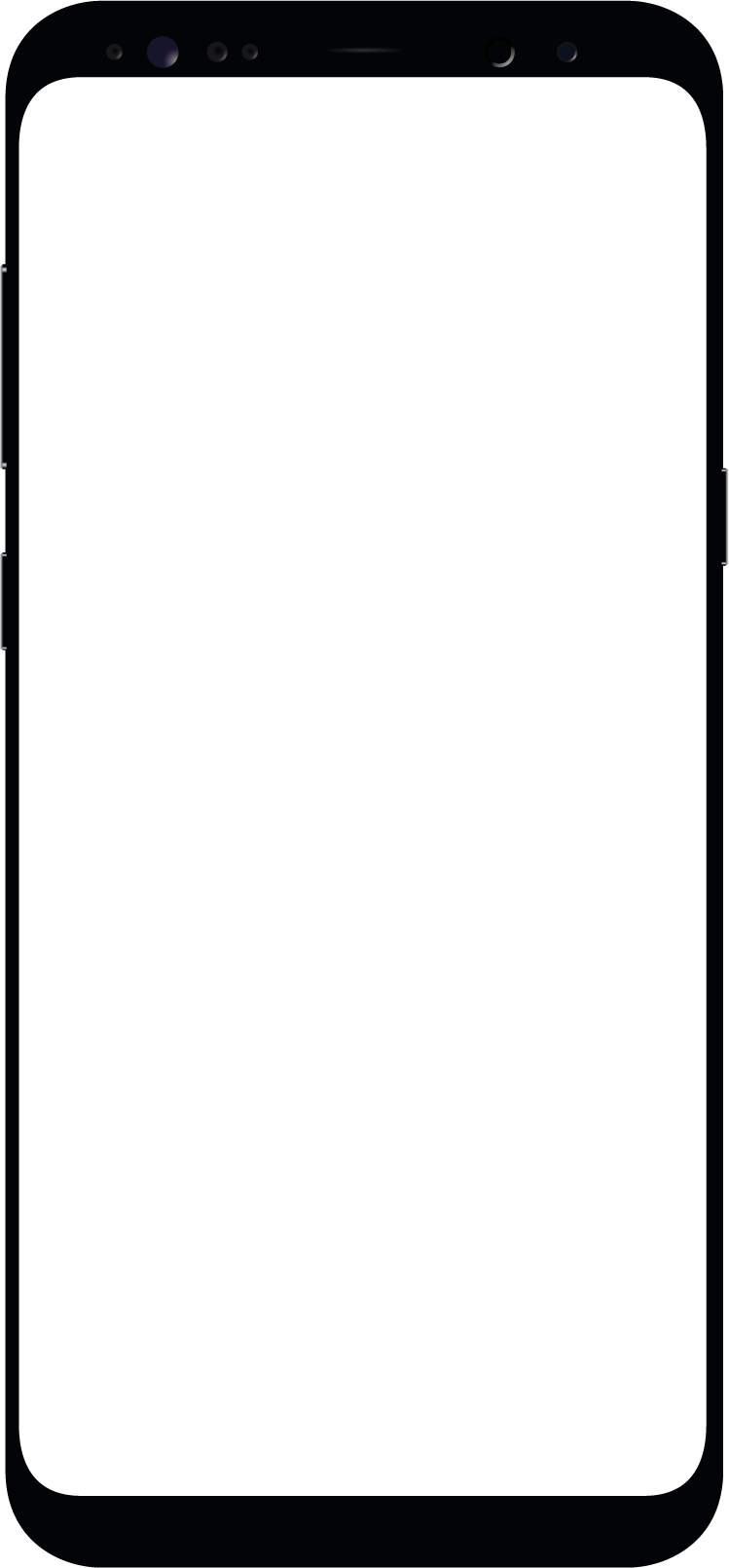 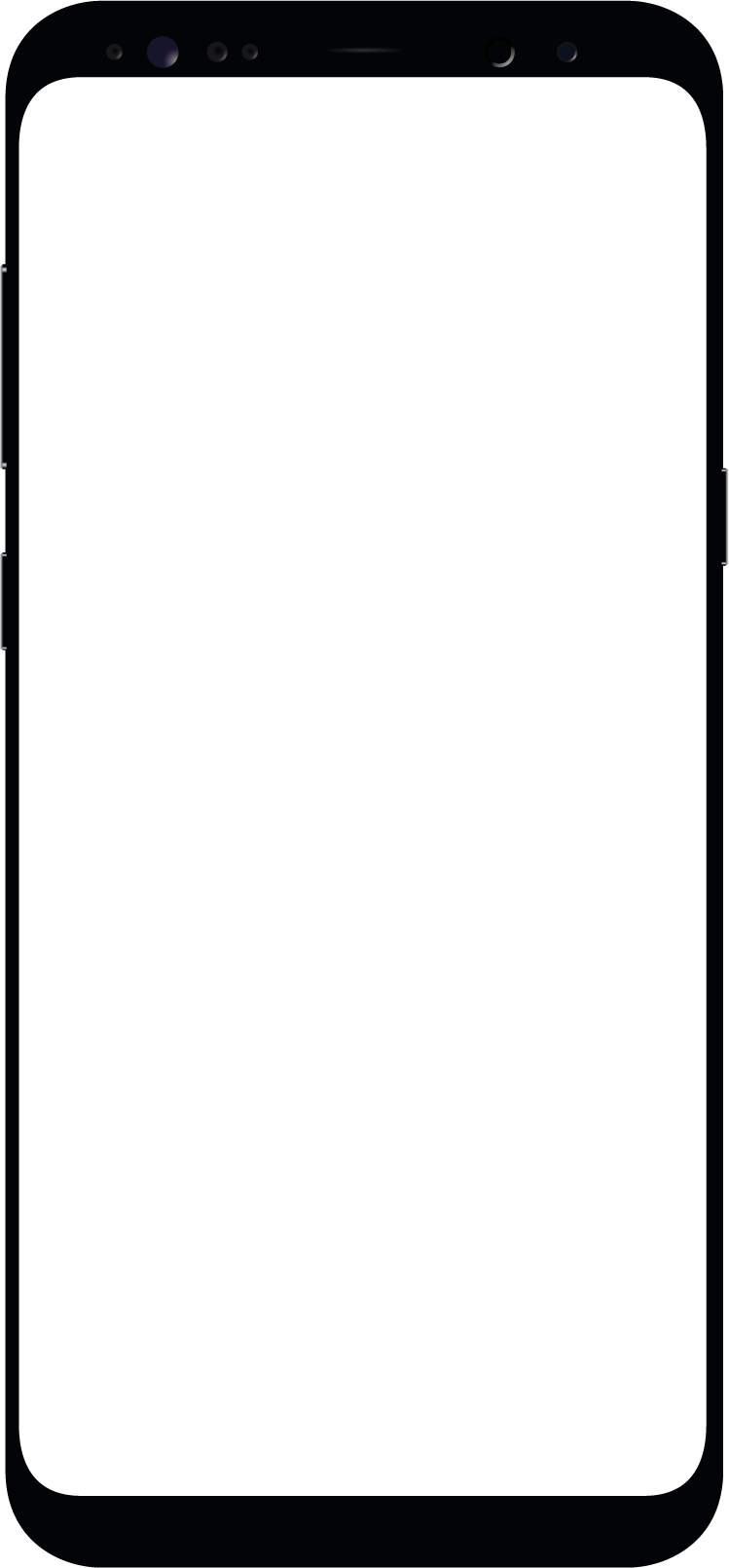 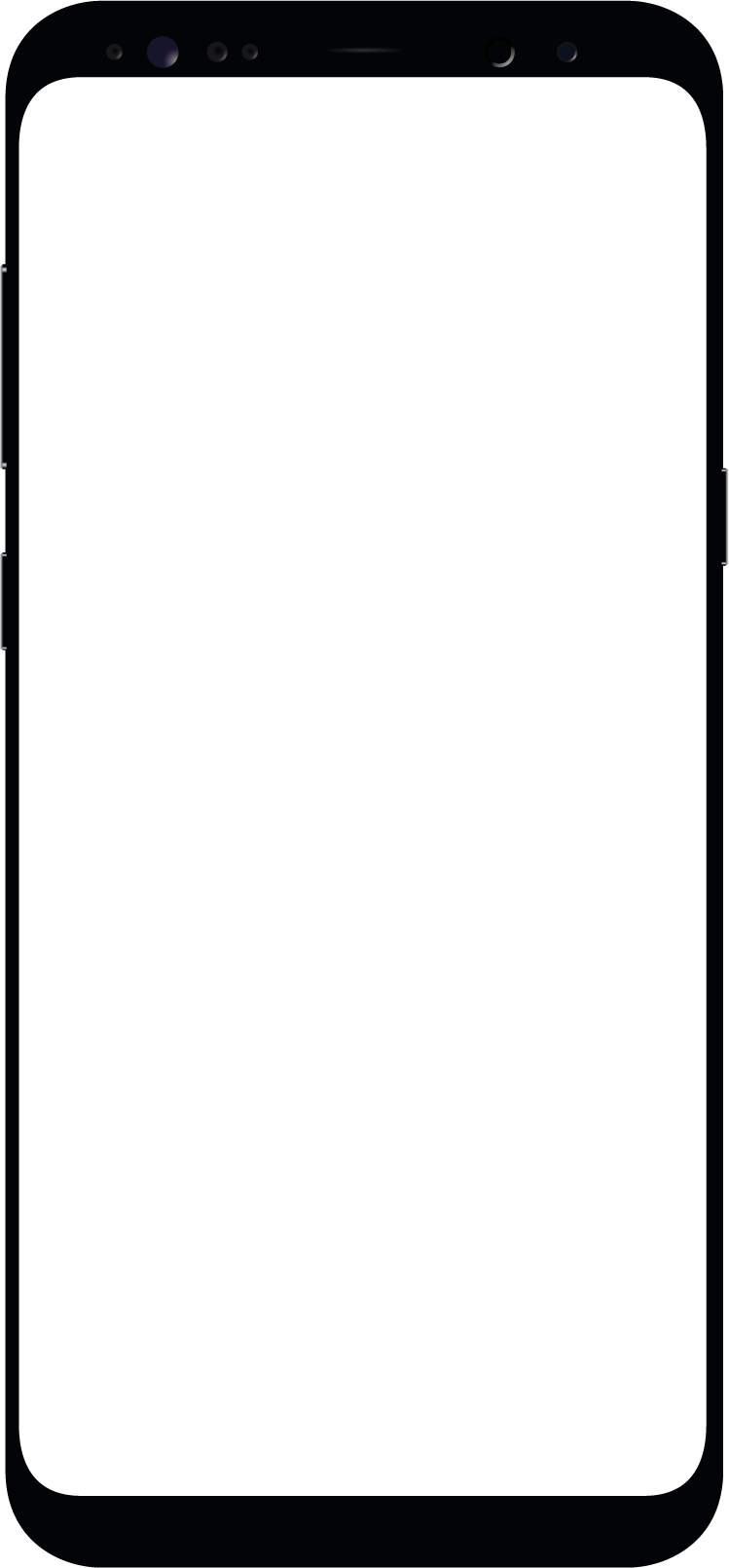 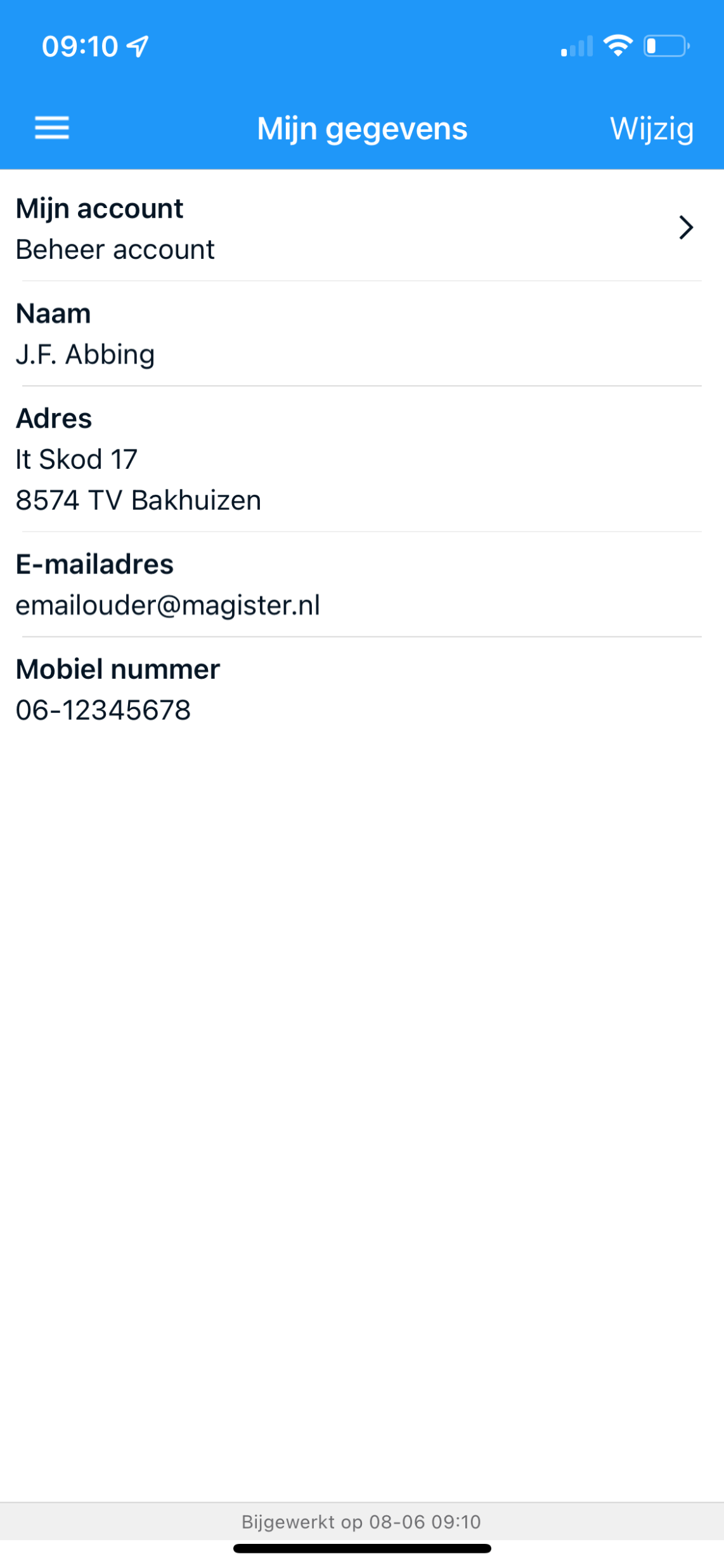 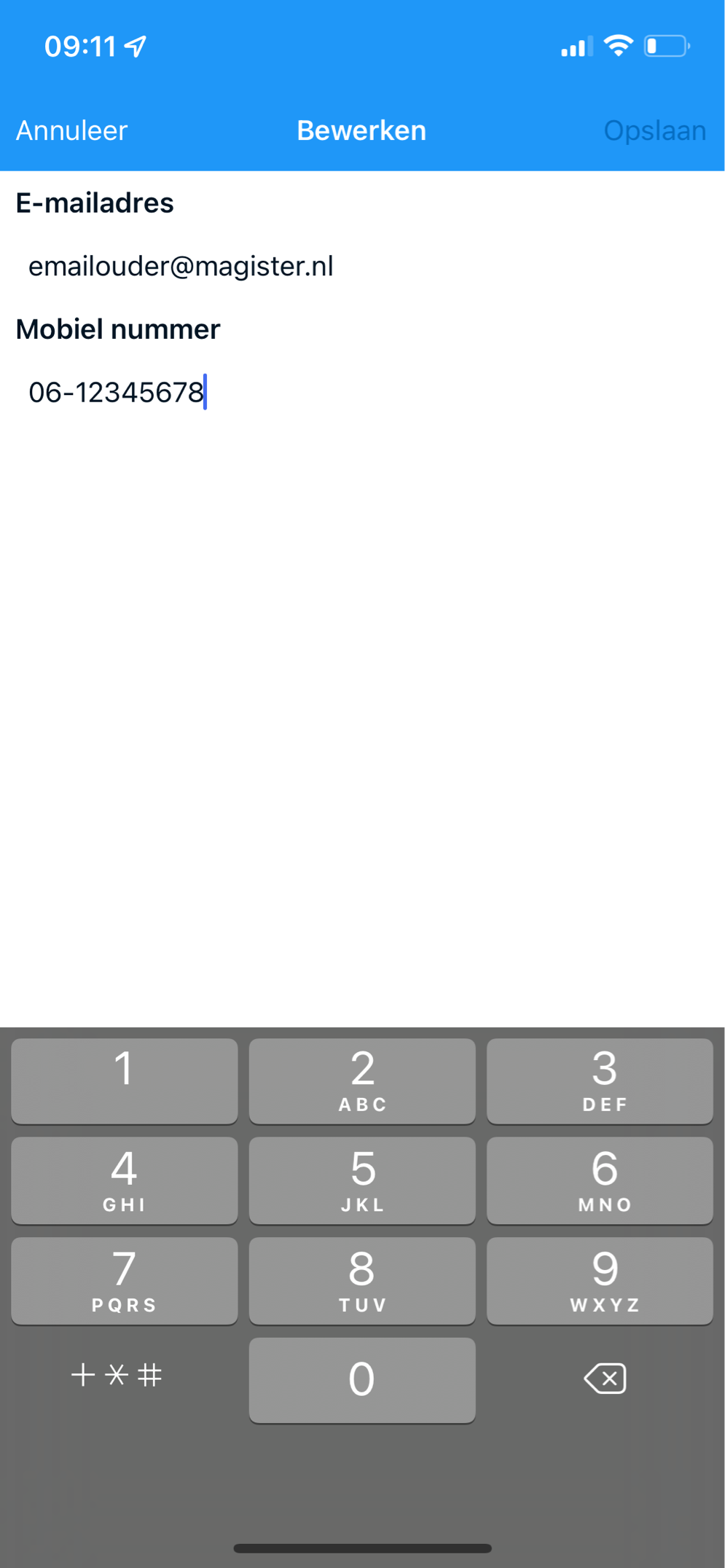 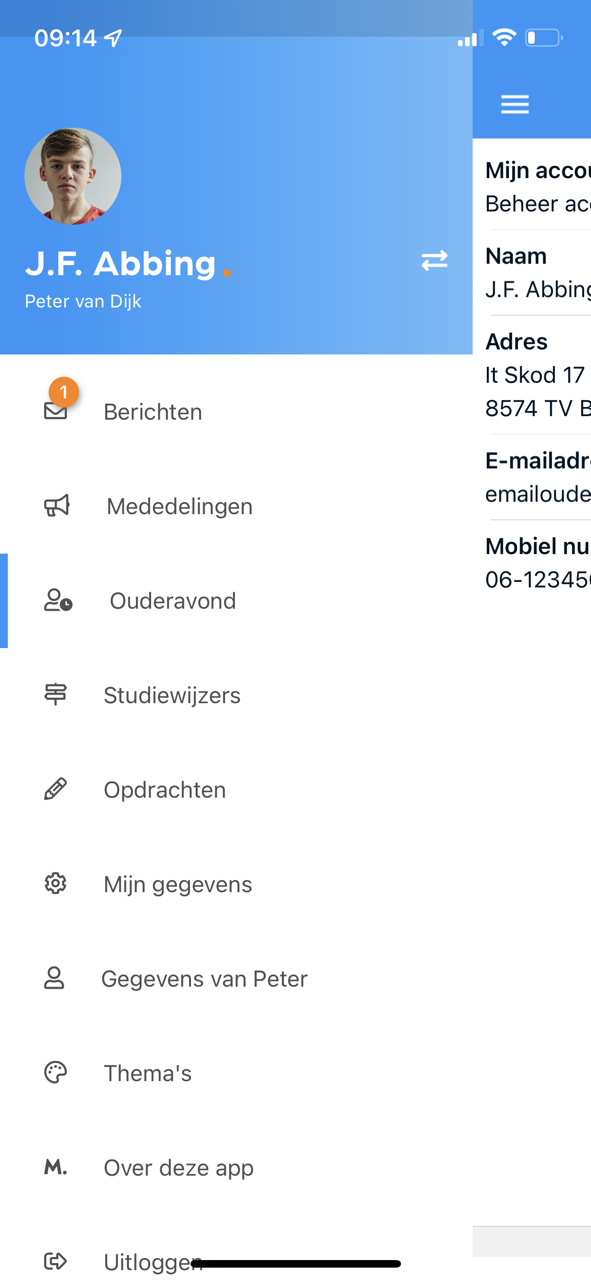 *) De beschikbaarheid van deze functionaliteit wordt bepaald door de school zelf.
3
Maak kennis met Magister – mei 2022
Ouderavond
U krijgt via de school per e-mail de uitnodiging voor een ouderavond. 

Via 'Ouderavond' in de app kunt u zich inschrijven* voor contact met een mentor of vakdocent.
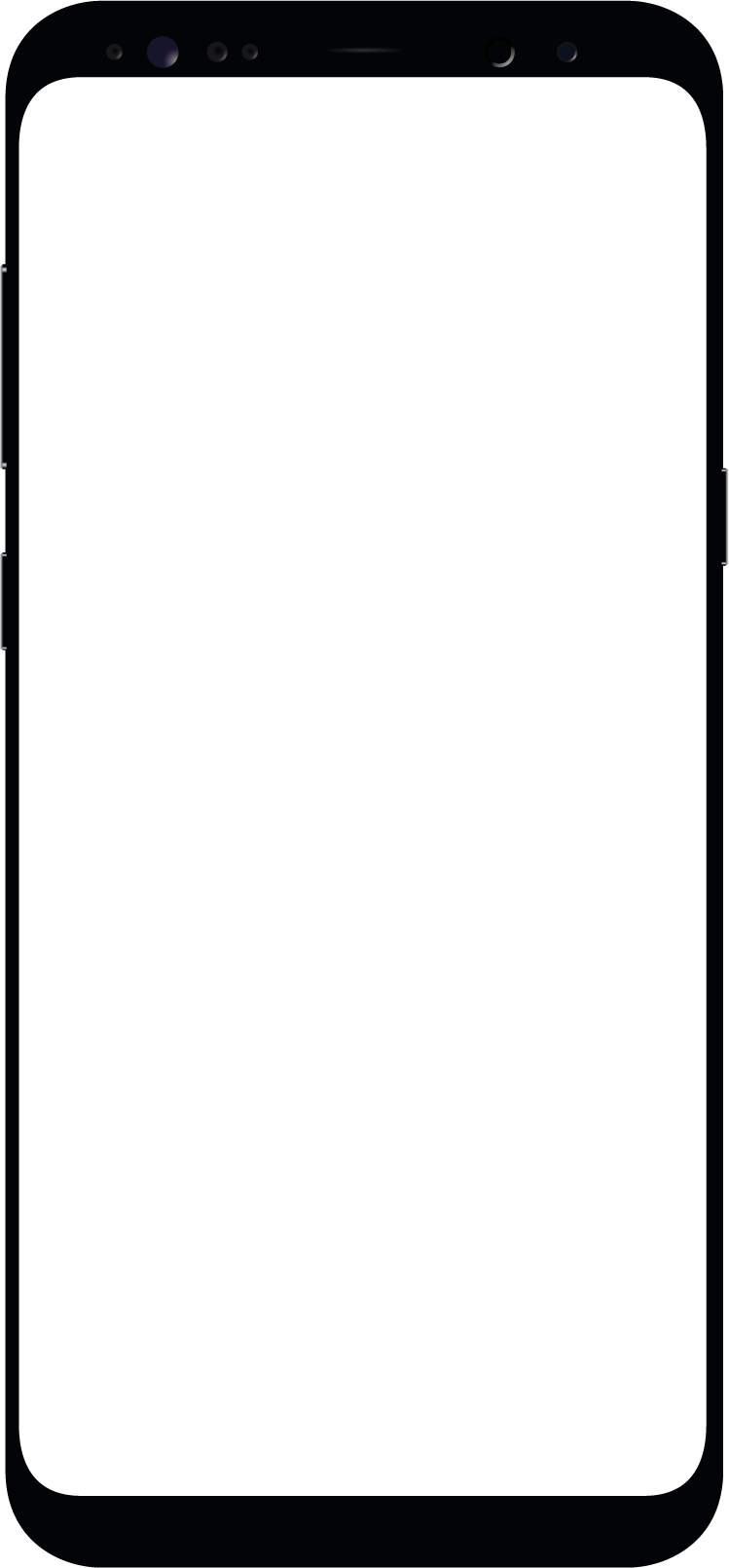 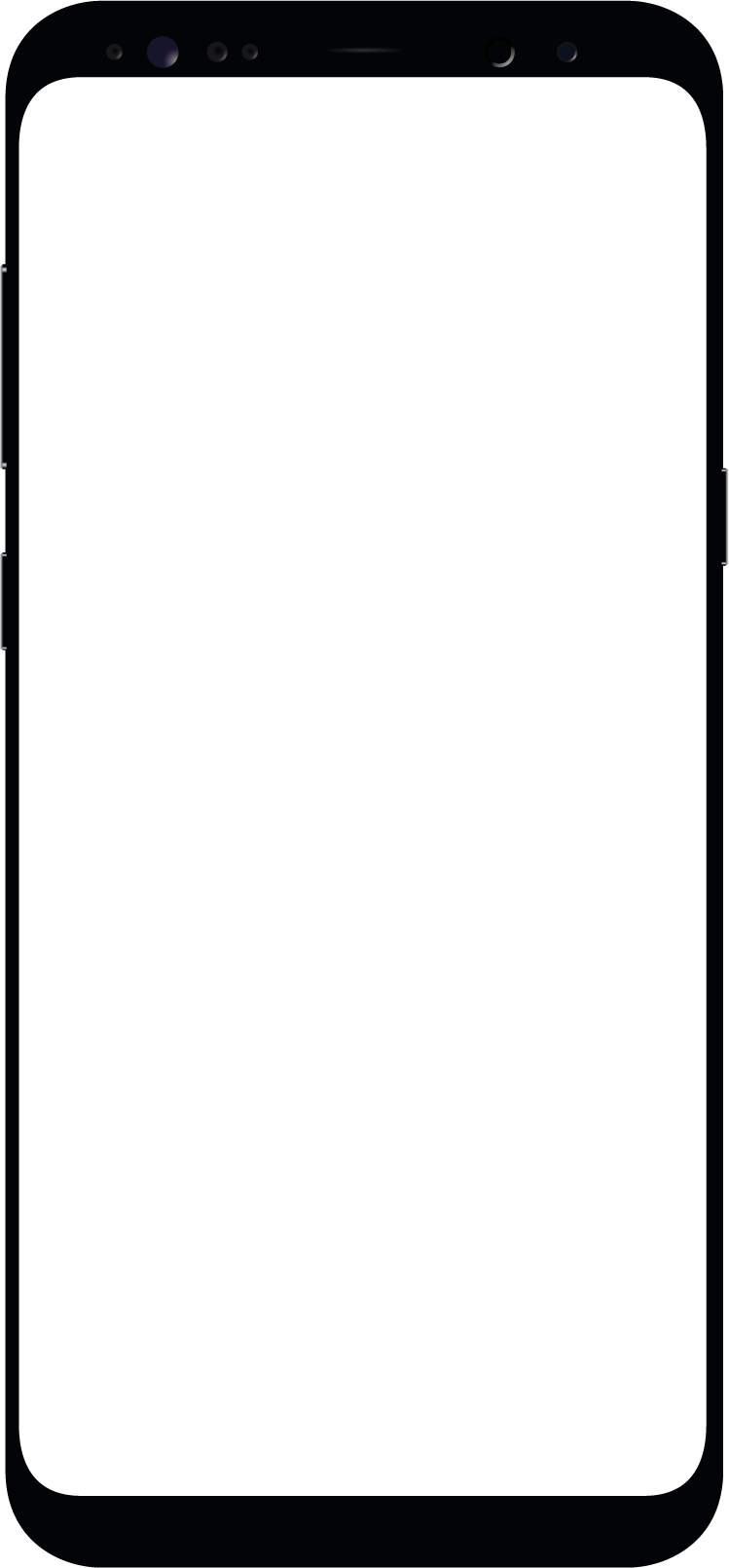 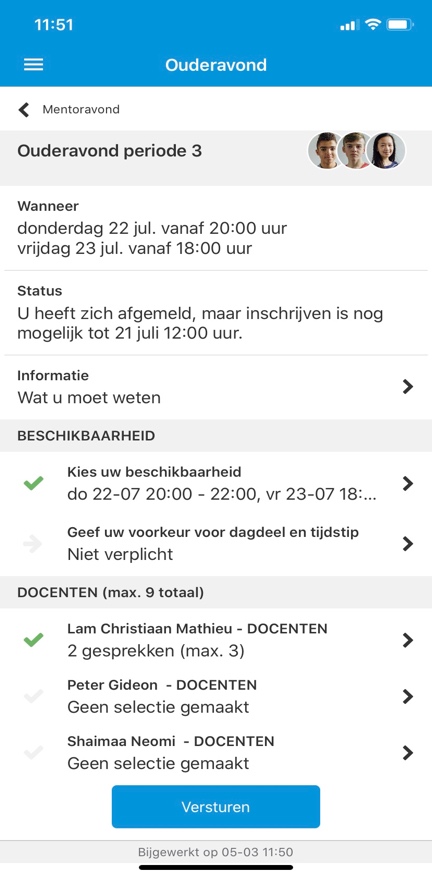 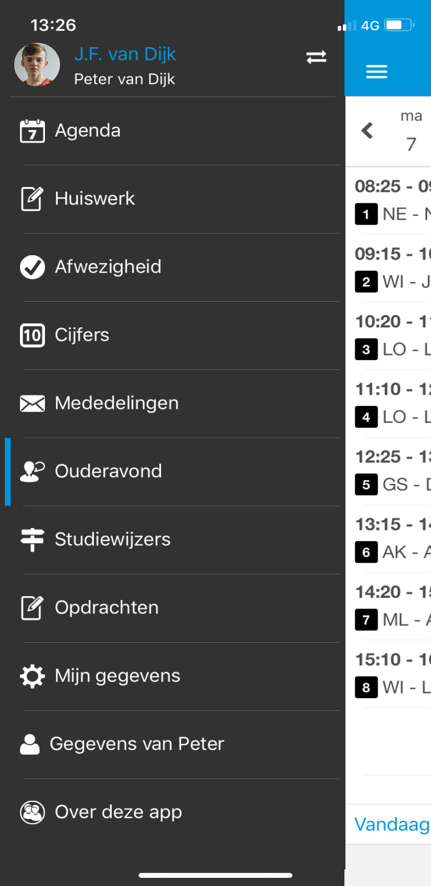 *) De beschikbaarheid van deze functionaliteit wordt bepaald door de school zelf.
4
Maak kennis met Magister – mei 2022
Meerdere kinderen op het voortgezet onderwijs?
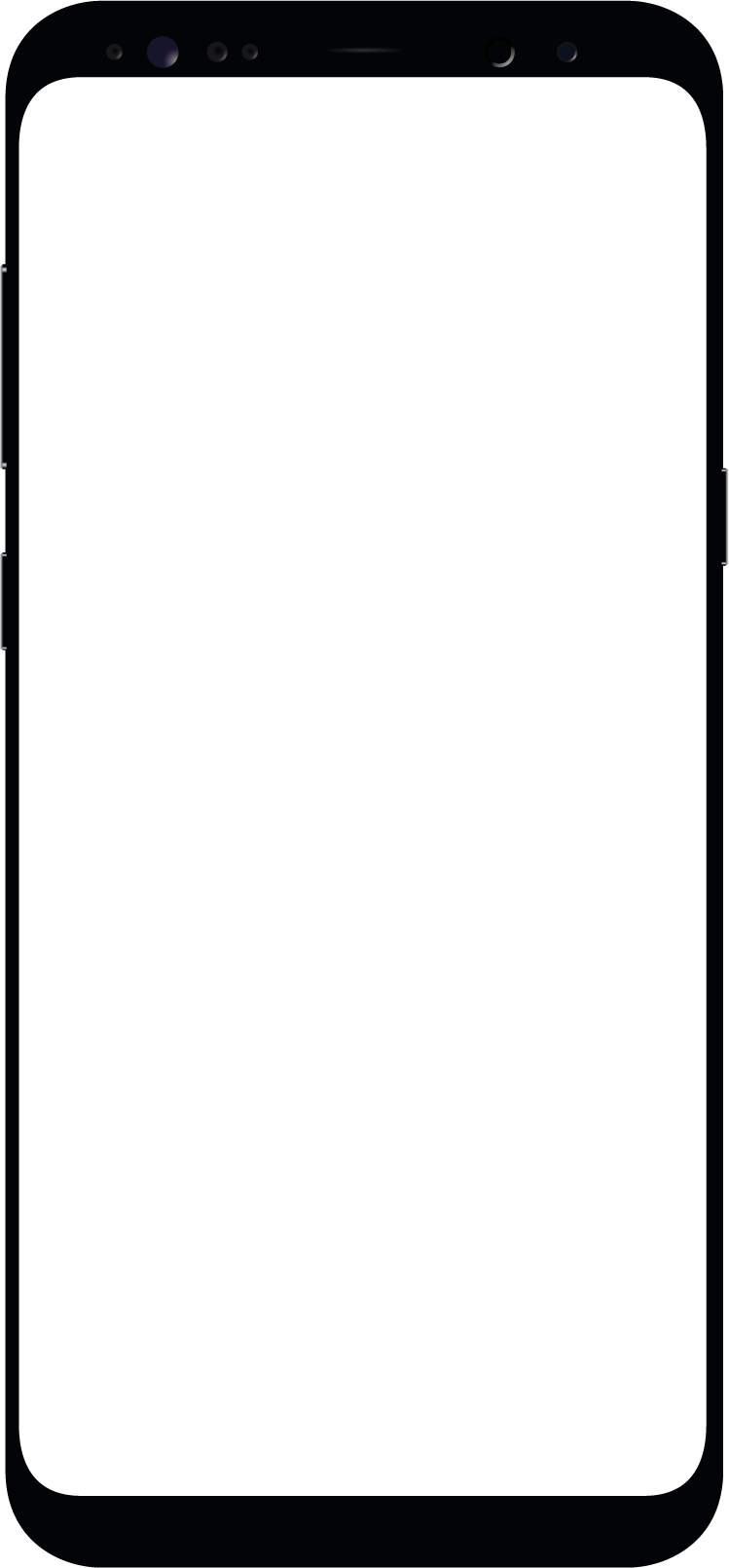 Als u meerdere kinderen op het voortgezet onderwijs hebt, kunt u deze koppelen in uw ouder-account. Hierdoor kunt u makkelijk switchen tussen de gegevens van uw kinderen. 

Het koppelen doet u door op de profielfoto te klikken en dan door uw eigen naam aan te klikken. Daar klikt u op  '+' om een kind toe te voegen. 
Bent u ingelogd via het account van uw kind, dan moet u bij het switchen van het ene naar het andere kind steeds opnieuw inloggen om de gegevens van het betreffende kind in te kunnen zien.
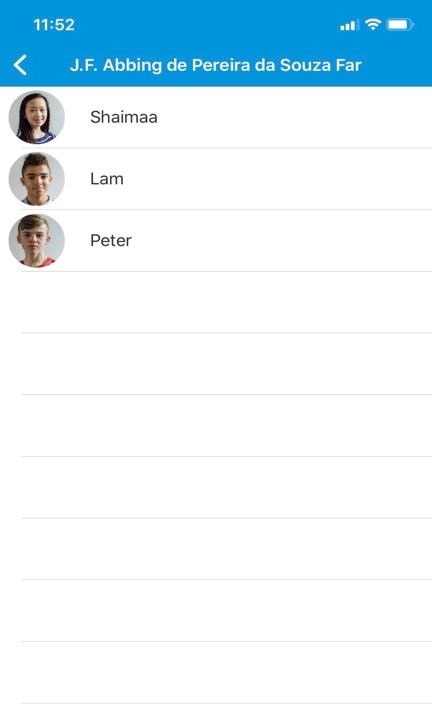 5
Maak kennis met Magister – mei 2022
Ziekmelden / afwezigheid
Via de app meldt u uw kind ziek via de blauwe tekst  'Melden’.

Let op, dit kan alleen voor 'vandaag' of 'morgen' worden aangegeven.

Vergeet u niet te bevestigen via 'Melden' bovenin de menubalk.
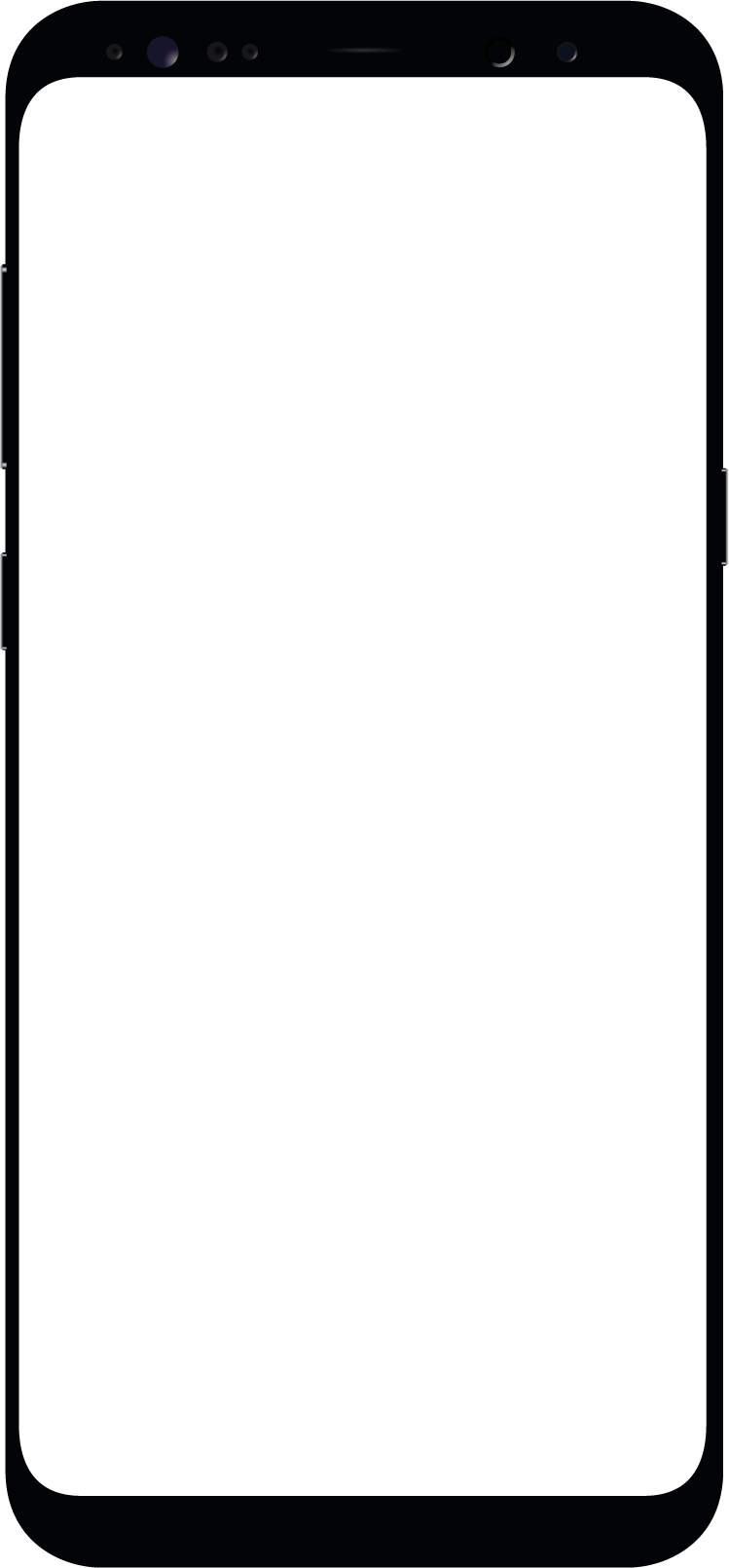 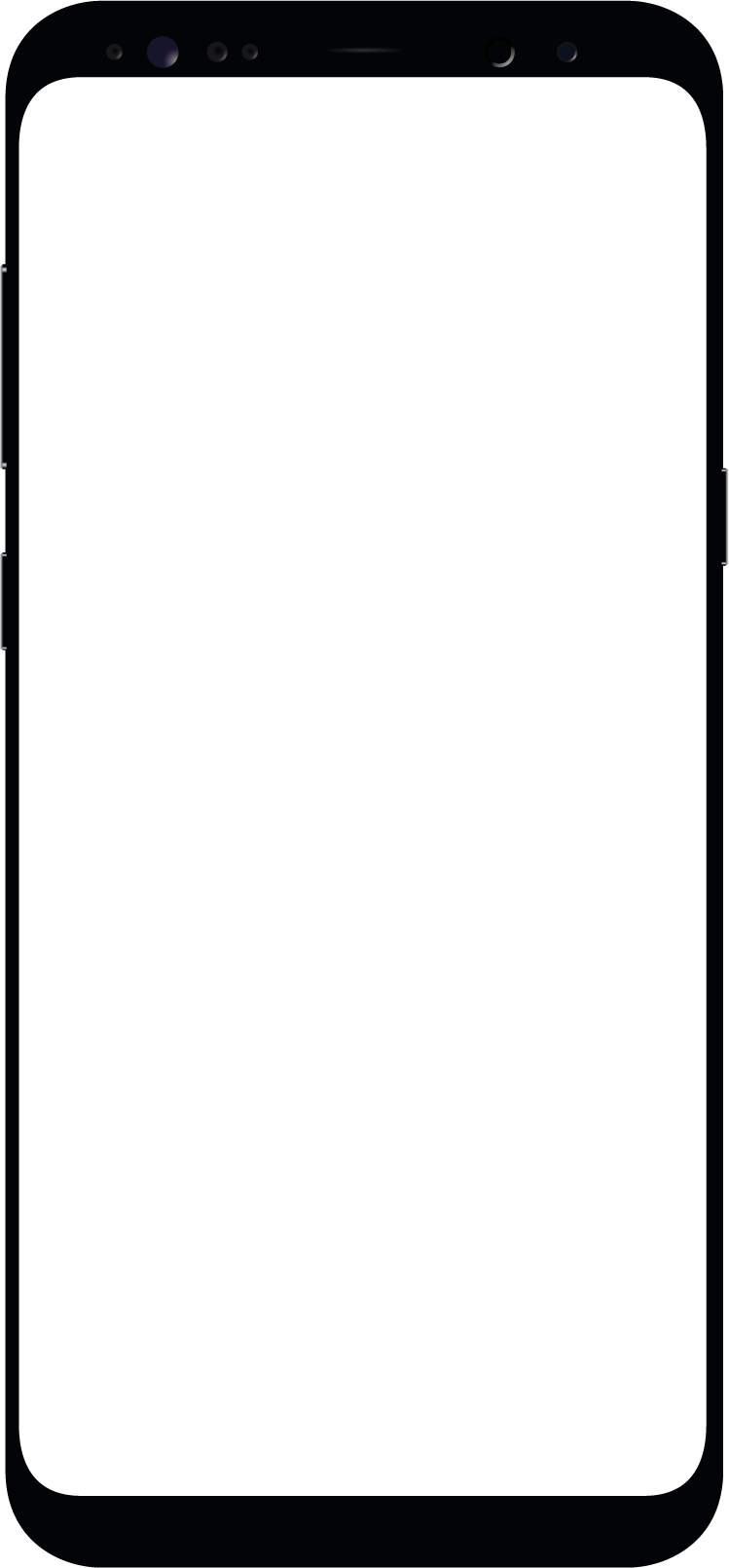 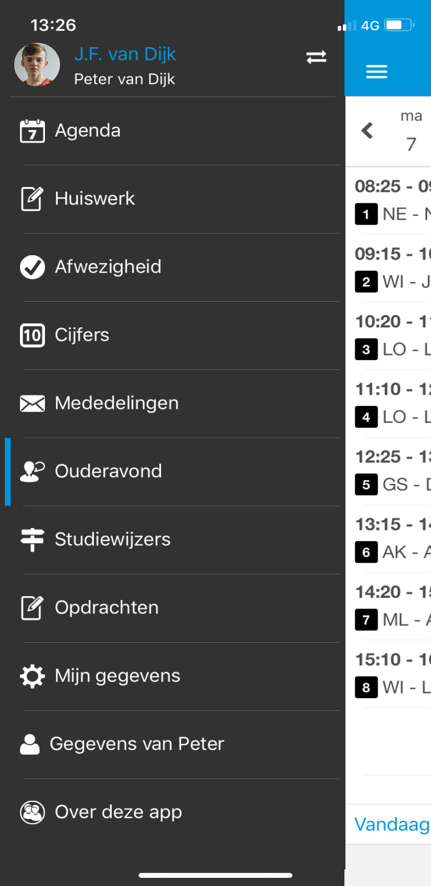 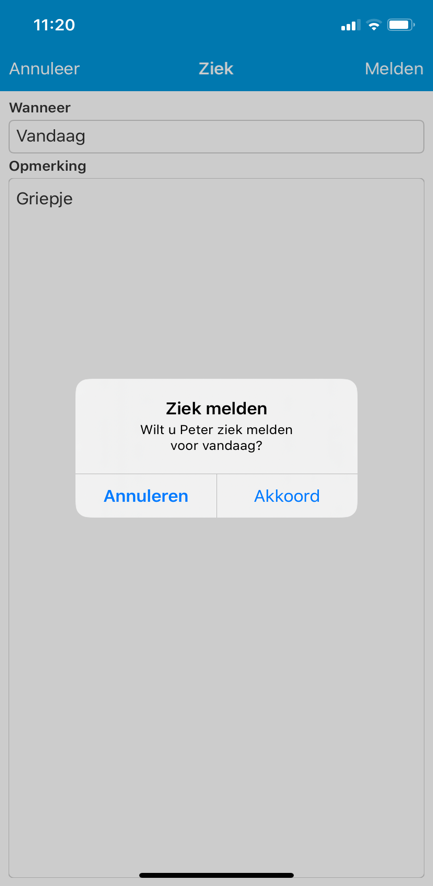 6
Maak kennis met Magister – mei 2022
Afwezigheid 2
In 'Afwezigheid' ziet u ook een overzicht van 'geoorloofde’ of 'niet geoorloofde afwezigheid' van uw kind. 

Ook 'materiaal vergeten’ staat hier vermeld. 

De mentor bespreekt het met u wanneer dit meer dan gebruikelijk voorkomt.
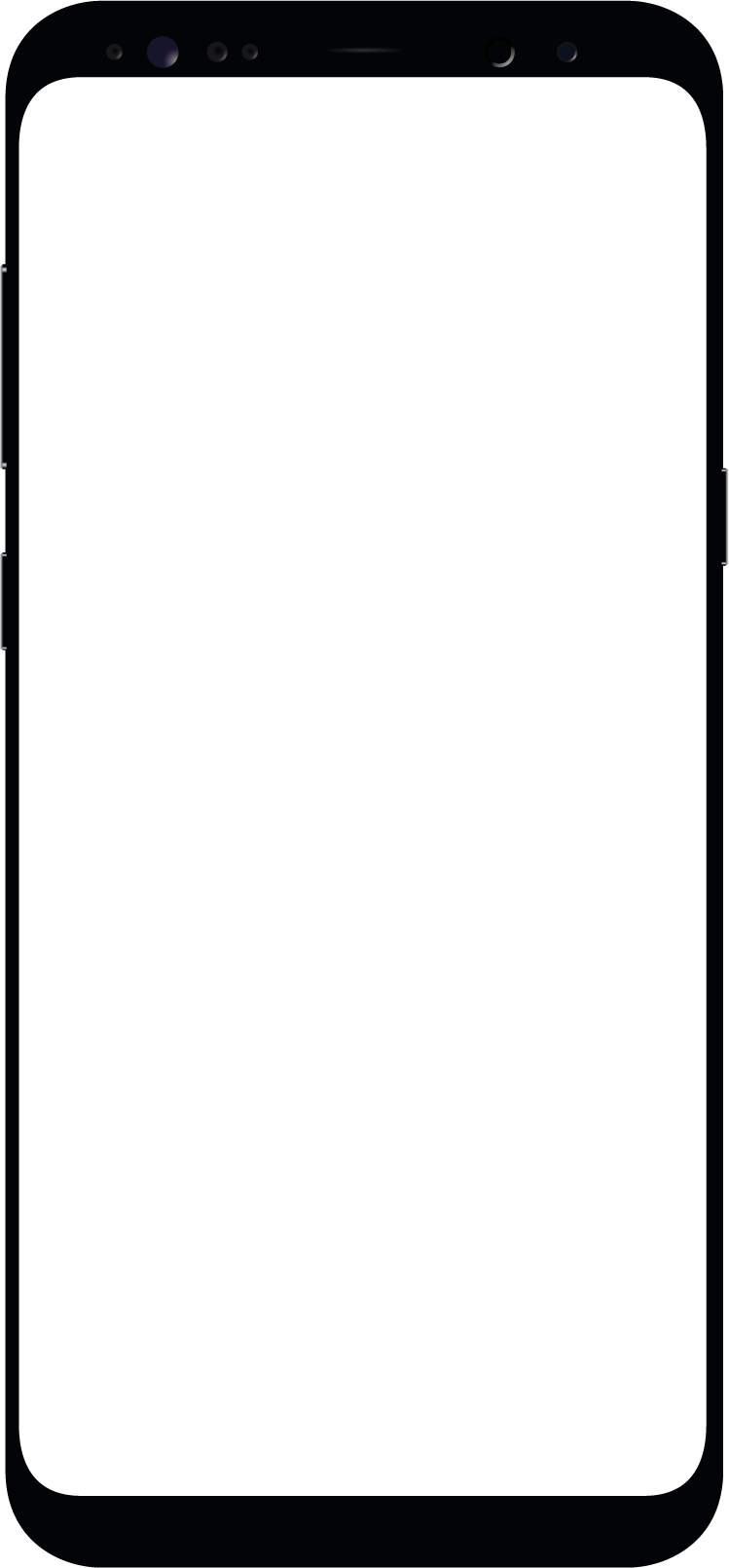 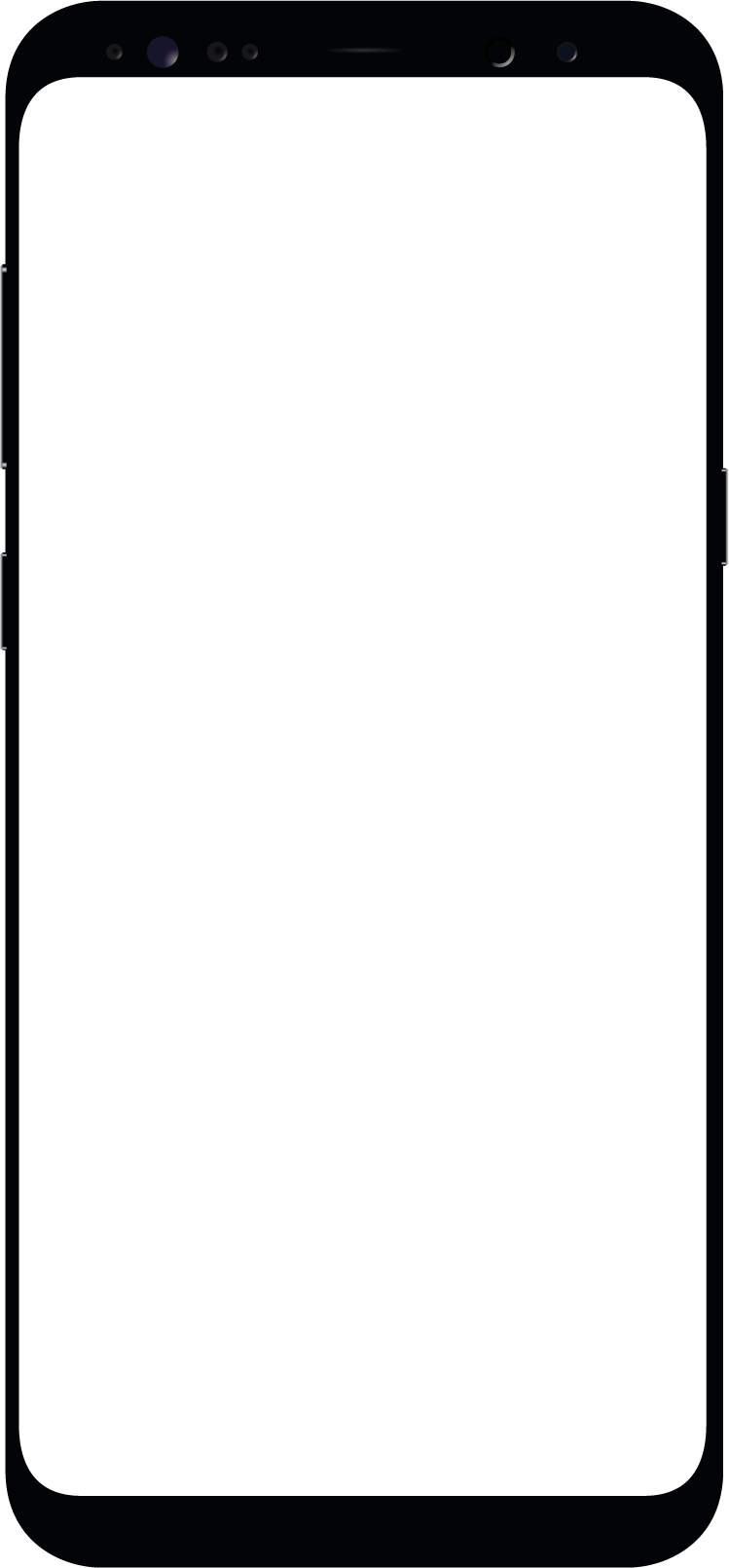 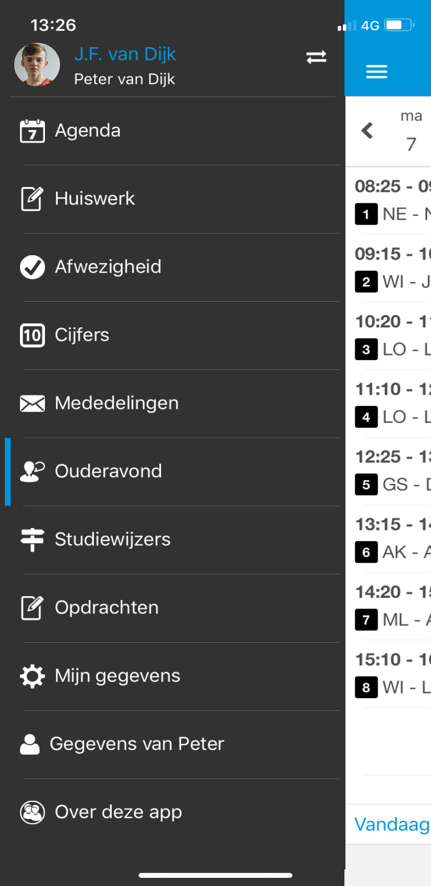 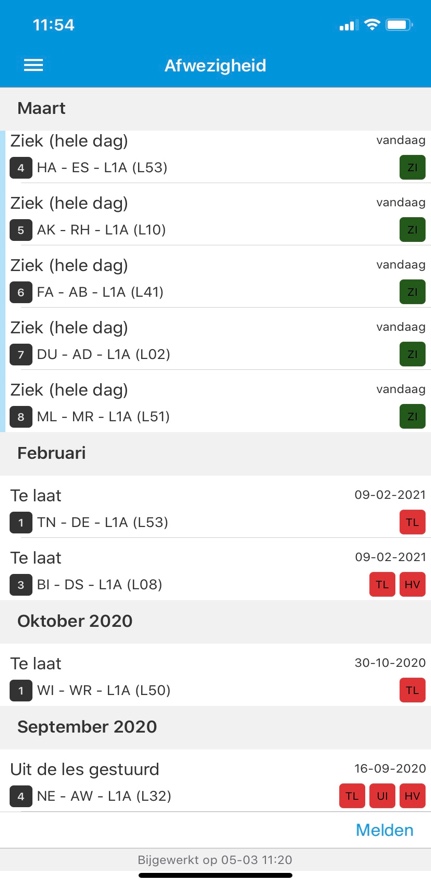 7
Maak kennis met Magister – mei 2022
Toestemming gebruik gegevens
In het kader van de privacywetgeving vraagt de school toestemming aan de ouders voor het gebruik van gegevens van uw zoon/dochter voor elk nieuw schooljaar. 

Voor kinderen van 16 jaar en ouder geldt dat zij zelf deze toestemming geven. 

De toestemming kan nu ook voor de corona sneltest worden gegeven.
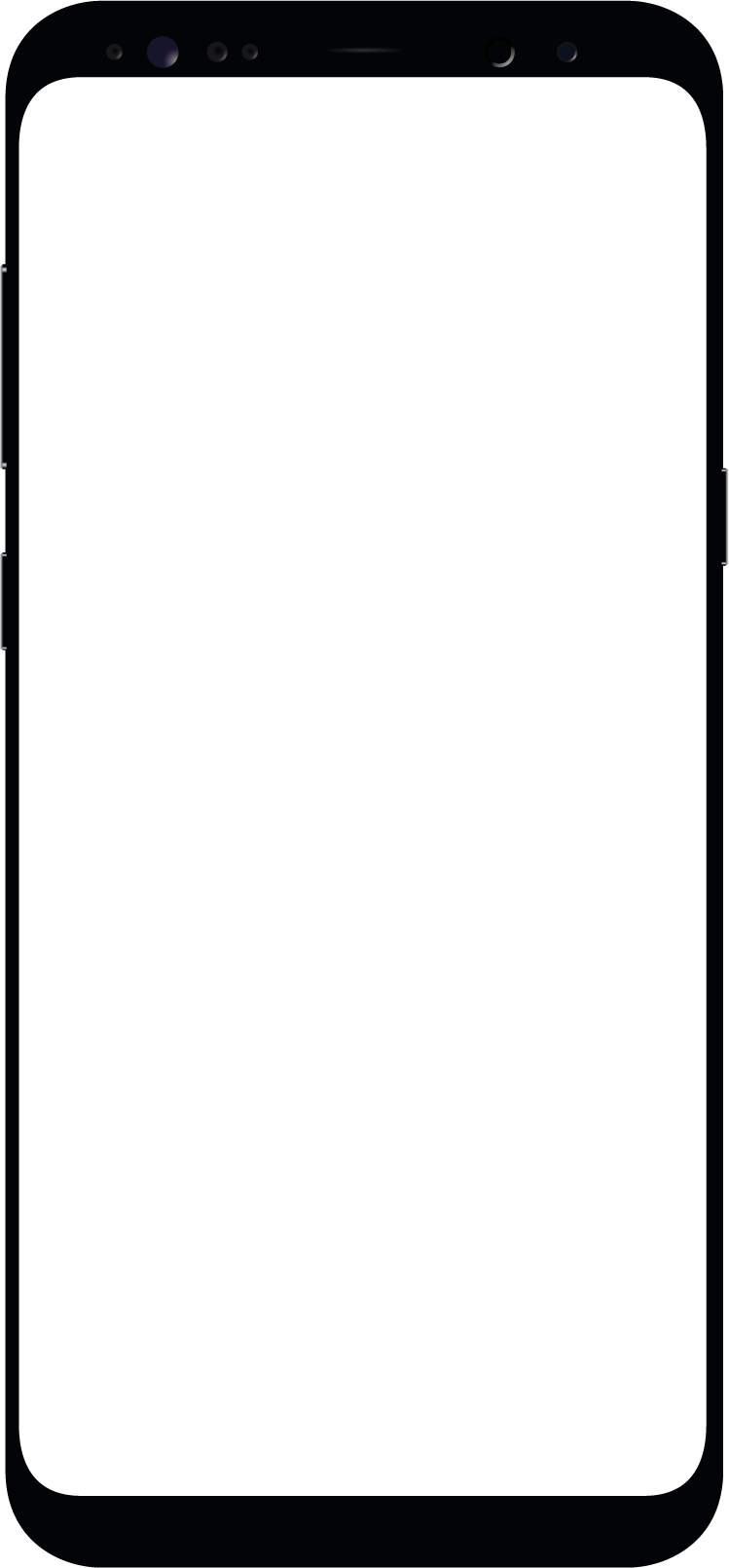 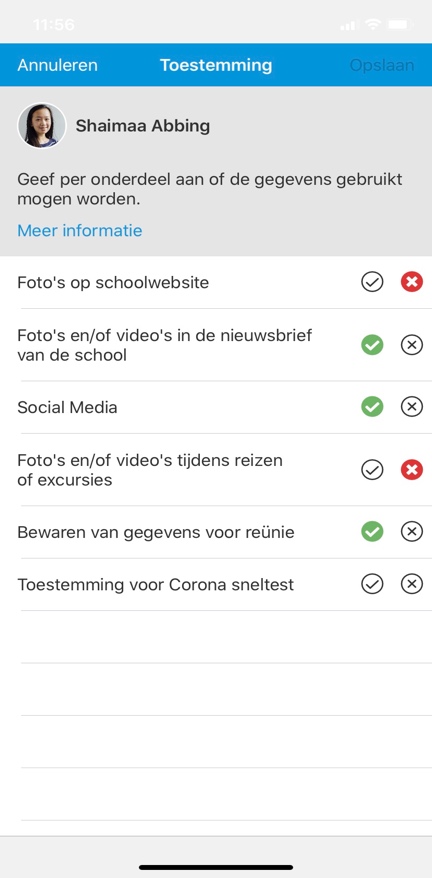 8
Maak kennis met Magister – mei 2022
Berichten
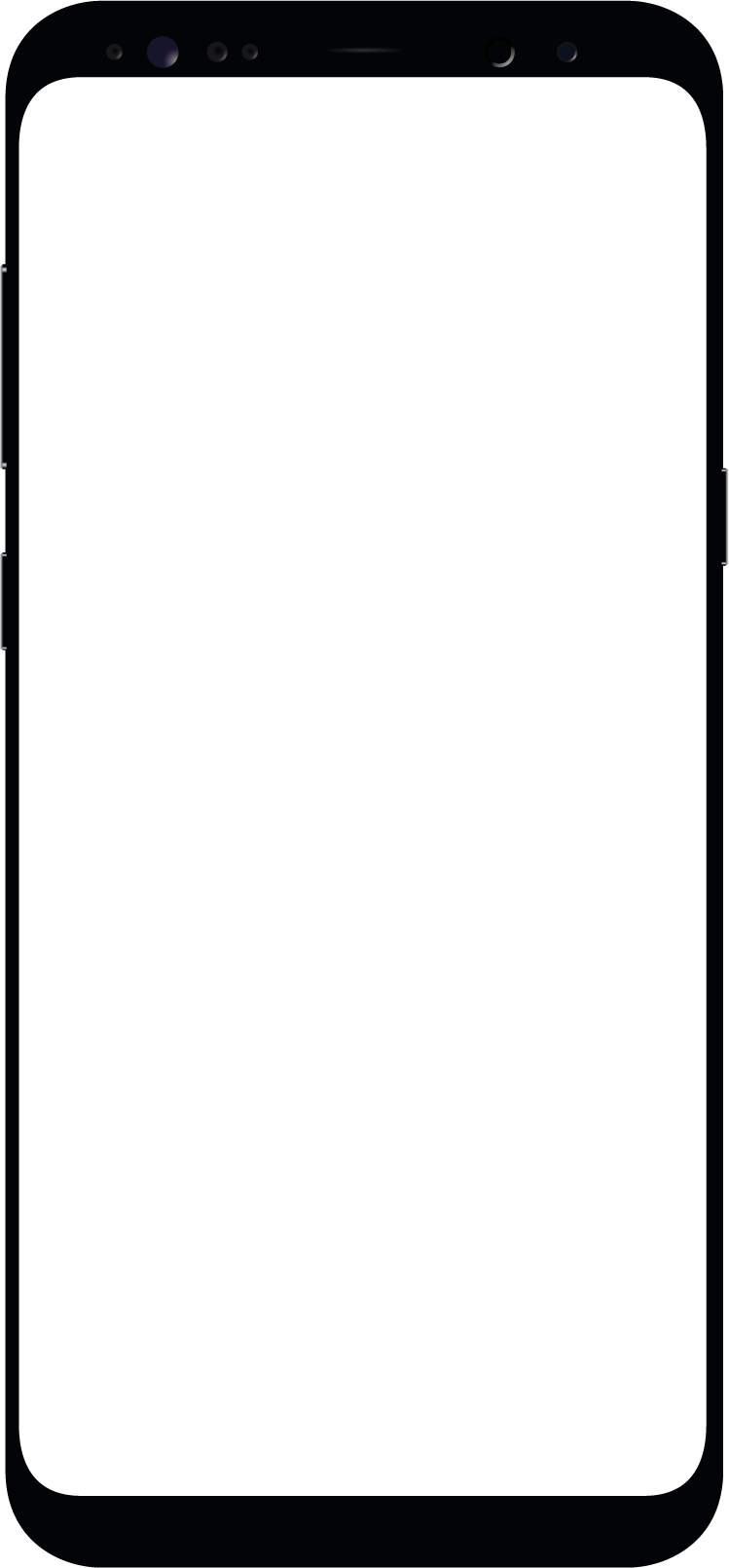 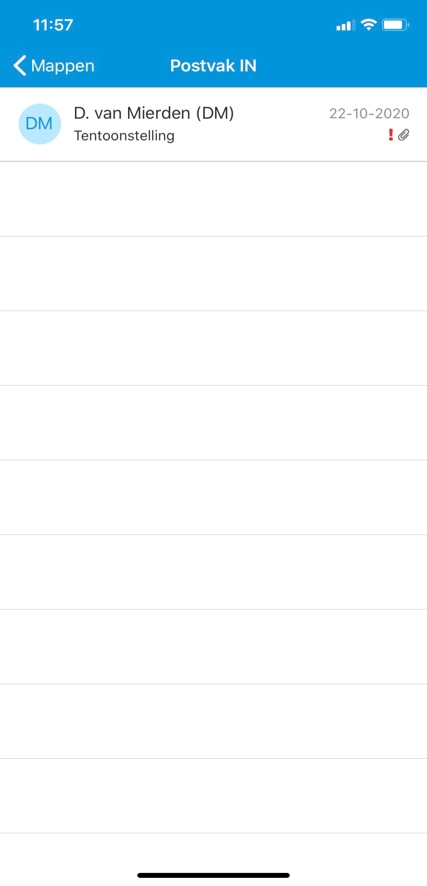 De mentor of vakdocent communiceert zaken rondom het welbevinden van uw zoon/dochter via berichten in Magister. 

U kunt zelf instellen of u een melding wenst te ontvangen bij een nieuw bericht. 

! Dit doet u niet binnen de app zelf. Maar via uw smartphone ‘Instellingen’, item ‘Berichtgeving’.
9
Maak kennis met Magister – mei 2022